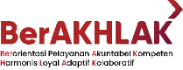 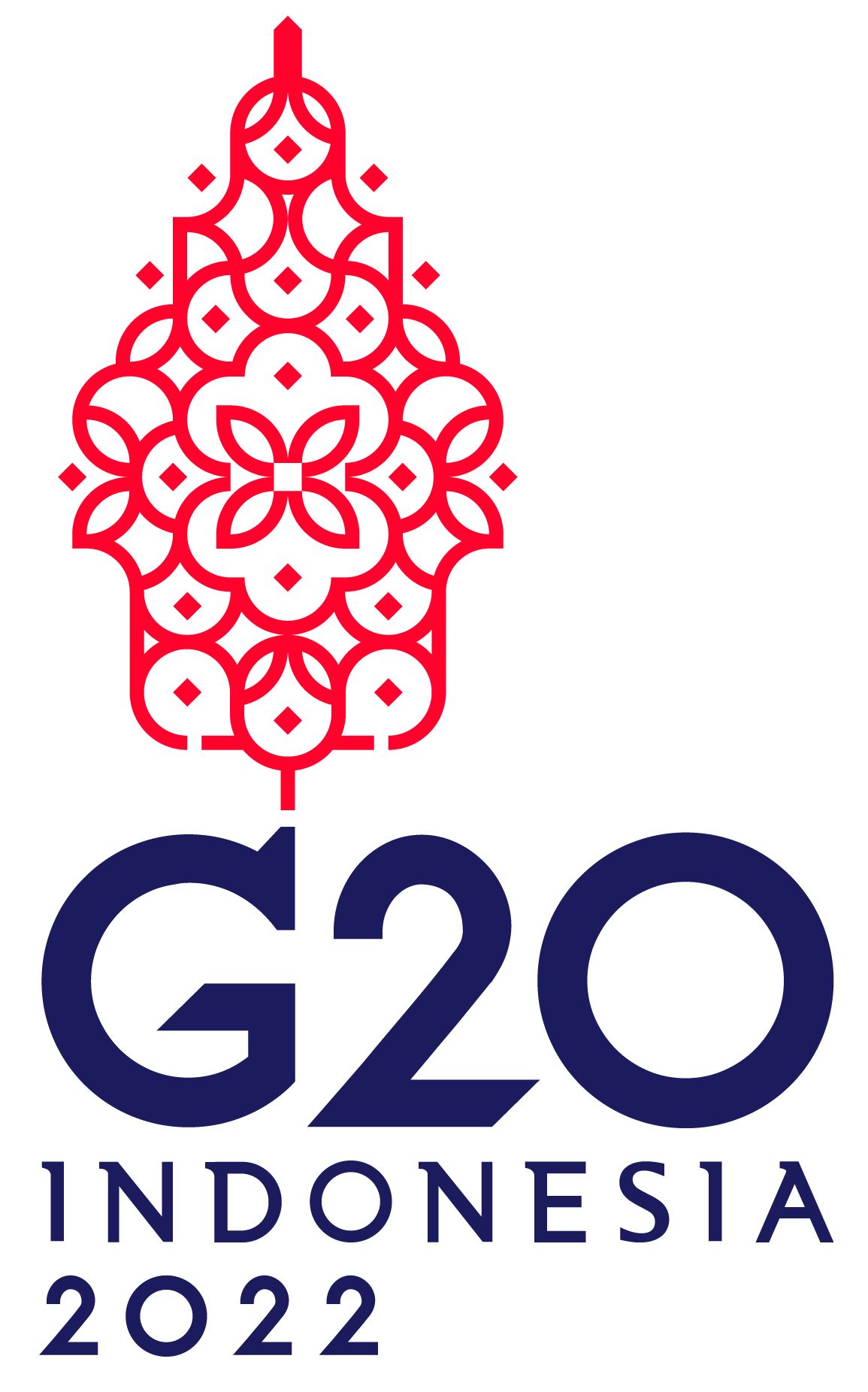 SERI DISKUSI PUBLIK
MENJAGA HUTAN, MENJAGA INDONESIA
16 JUNI 2022
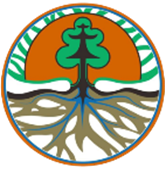 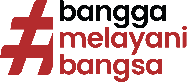 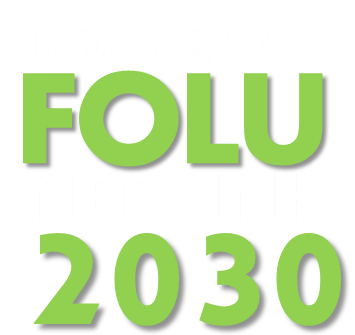 Ir. Istanto, M.Sc.
Direktur Bina Usaha Pemanfaatan Hutan
Peran Bisnis Kehutanan dalam Mencapai FOLU Net Sink 2030
DIREKTORAT JENDERAL PENGELOLAAN HUTAN LESTARI
[Speaker Notes: To use this title animation slide with a new image simply 1) move the top semi-transparent shape to the side, 2) delete placeholder image, 3) click on the picture icon to add a new picture, 4) Move semi-transparent shape back to original position, 5) Update text on slide.]
OUTLINE
1
PENGERTIAN & SASARAN INDONESIA’S FOLU NET SINK 2030
INDONESIA’S FOLU NET SINK 2030
Upaya Indonesia untuk mencapai Indonesia’s FoLU Net Sink 2030 perlu diikuti dengan alokasi lahan yang selektif dan terkontrol untuk pembangunan dalam rangka meningkatkan kesejahteraan yang adil dan merata bagi masyarakat Indonesia
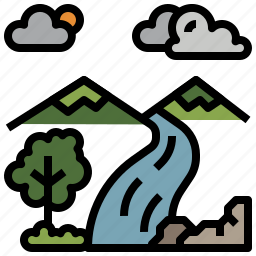 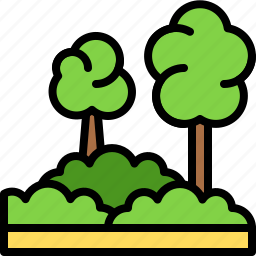 FoLU Net Sink 2030 adalah sebuah kondisi yang ingin dicapai melalui penurunan emisi GRK dari sektor kehutanan dan penggunaan lahan dengan kondisi dimana tingkat serapan sama atau lebih tinggi dari tingkat emisi.
DASAR PIJAKAN :
Sustainable Forest Management
Environmental Governance
Carbon Governance
RUANG LINGKUP INDONESIA’S FOLU NET SINK 2030
Pengurangan Laju Degradasi Hutan Lahan Mineral
Pengurangan Laju Deforestasi Lahan Gambut dan Mangrove
Pengurangan Laju Deforestasi Lahan Mineral
Konservasi Keanekaragaman Hayati
Restorasi Gambut dan Perbaikan Tata Air Gambut
Rehabilitasi mangrove dan aforestasi pada kawasan bekas tambang
Pengurangan Laju Degradasi Hutan Lahan Gambut dan Mangrove
3
1
9
2
4
10
11
Perhutanan Sosial
12
Rehabilitasi Non Rotasi
Pembangunan Hutan Tanaman
Pengelolaan Hutan Lestari
Rehabilitasi Dengan Rotasi
5
6
7
8
Pengawasan dan law enforcement dalam mendukung perlindungan dan pengamanan kawasan hutan
Introduksi Replikasi Ekosistem, Ruang Terbuka Hijau dan Ekoriparian
Pengembangan dan Konsolidasi Hutan Adat
13
14
15
Keputusan Menteri LHK Nomor 168/2022, 24 Februari 2022 
tentang Indonesia’s Forestry and Other Land Use (FoLU) Net Sink 2030 untuk Pengendalian Perubahan Iklim.
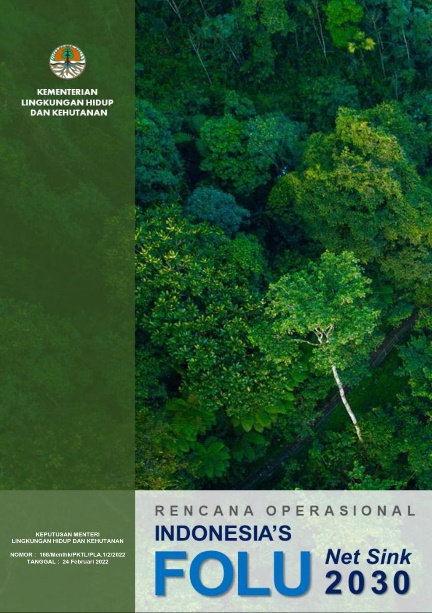 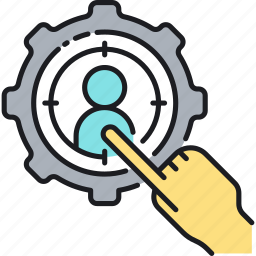 SASARAN
Sasaran yang ingin dicapai melalui implementasi Rencana Operasional Indonesia’s FOLU Net Sink 2030 tercapainya penurunan tingkat emisi gas rumah kaca sebesar 140 juta ton CO2e pada tahun 2030
mendukung net zero emission sektor kehutanan dan guna memenuhi NDC yang menjadi kewajiban nasional Indonesia sebagai kontribusi bagi agenda perubahan iklim global, dengan memperhatikan visi Indonesia yang lebih ambisius dalam dokumen LTS-LCCR.
PENGELOLAAN HUTAN LESTARI
TARGET PELAKSANAAN KEGIATAN PHL UNTUK NDC-CM1 DAN LTS-LCCP
Catatan: 1Data diperoleh dari data kegiatan APHI; 2Data diperoleh dari luasan PBPH HA dengan status sertifikasi baik dan dibagi dengan periode rotasi HA. 2Sisa kuota merupakan nilai selisih antara luasan target dengan luasan yang sudah terealisasi.
Peningkatan serapan hutan sekunder, baik melalui kegiatan pengayaan maupun RIL, merupakan salah satu aksi kunci untuk sektor kehutanan dan lahan dalam mencapai target net sink. 
Pada saat ketersediaan lahan mencapai kondisi saturated, dimana hampir semua lahan sudah dimanfaatkan, maka peningkatan serapan hanya dapat dilakukan melalui perluasan area pengelolaan hutan sekunder. 
Target pelaksanaan kegiatan mitigasi PHL menuju net sink (LTS-LCCP) pada tahun 2030 masing-masing sebesar 3,10 juta ha dan 2,2 juta ha.
Berdasarkan laporan dari APHI dan data sertifikasi area PBPH HA, total kumulatif implementasi silvikultur intensif (SILIN) hingga tahun 2019 adalah 167 ribu ha, sedangkan estimasi total kumulatif penerapan RIL-C hingga tahun 2019 sebesar 269 ribu ha.  
Penerapan kegiatan PHL yang dibutuhkan hingga tahun 2030 sebesar 2,67 juta ha untuk target NDC dan 1,77 juta ha untuk target net sink.
PROYEKSI KEBUTUHAN DAN SKEMA PENDANAAN 
AKSI MITIGASI INDONESIA’S FOLU NET SINK 2030
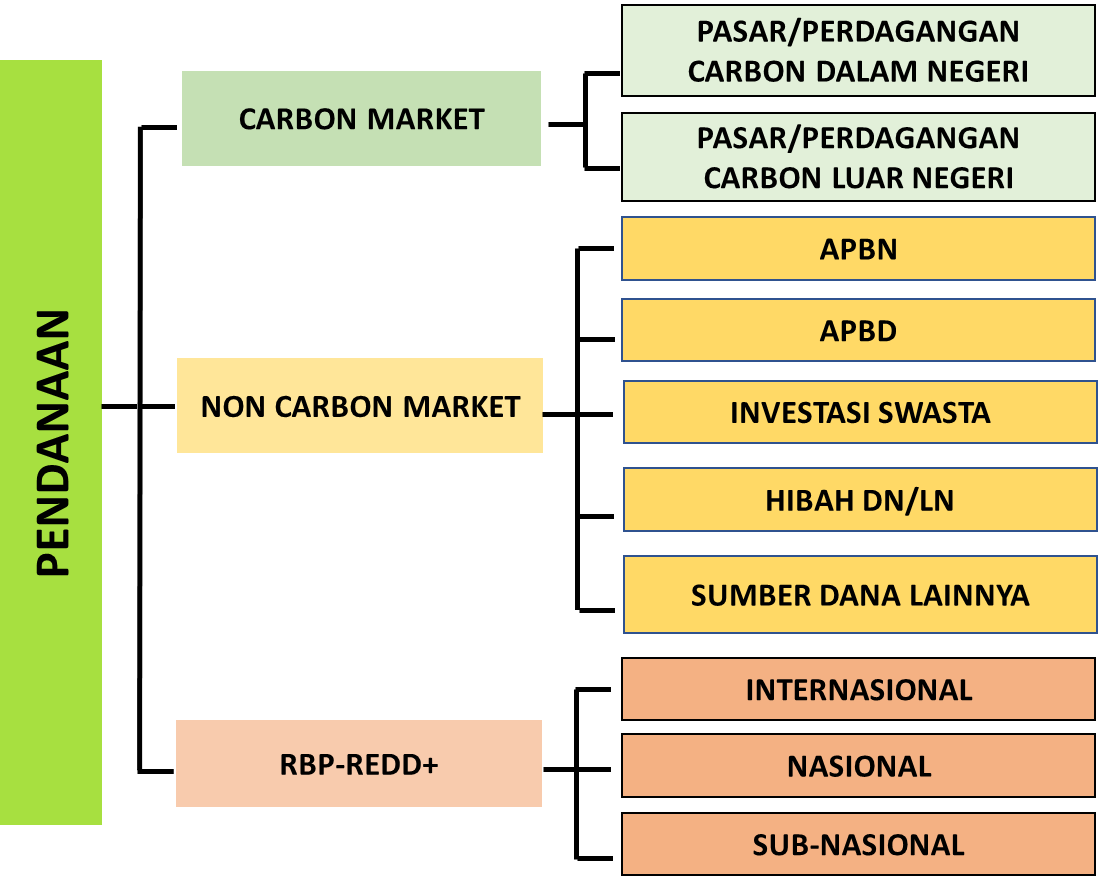 Sumber pendanaan dari pemerintah didistribusikan akan berasal dari optimasi pendanaan di tingkat pusat (APBN) melalui instrumen green sukuk dan pasar karbon domestik (Nilai Ekonomi Karbon), dan transfer anggaran berbasis ekologi (TAPE/TAKE); optimasi pendanaan di tingkat daerah melalui instrumen Pendapatan Asli Daerah (PAD) dan obligasi hijau daerah; dan optimasi skema Result-Based Payment untuk REDD+. 
Sumber pendanaan dari swasta akan diarahkan pada instrument hibah, obligasi hijau, pinjaman, ekuitas swasta, Corporate Social Responsibility (CSR), dll
2
PERAN BISNIS KEHUTANAN DALAM INDONESIA’S FOLU NET SINK 2030
Pasca Berlaku UU No. 11 Tahun 2020
REKONFIGURASI PENGELOLAAN HUTAN
HUTAN SEBAGAI SATU KESATUAN  EKOSISTEM
(Landscape Management)
Ecologically Sustainable, Socially Acceptable, 
Economically Feasible
Pengelolaan Landscape/SFM
KELOLA SOSIAL
KELOLA EKONOMI
KELOLA LINGKUNGAN
Persetujuan Lingkungan
PENGUATAN AKSES  LEGAL MASYARAKAT
MULTIUSAHA
KEHUTANAN
PENGELOLAAN PERHUTANAN SOSIAL DAN  PERIZINAN BERUSAHA
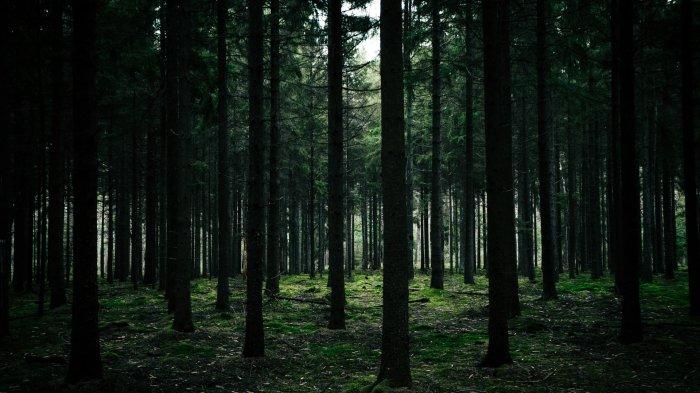 PBPH & MULTIUSAHA KEHUTANAN
Perizinan Berusaha Pemanfaatan Hutan yang selanjutnya disingkat PBPH adalah Perizinan Berusaha yang diberikan kepada pelaku usaha untuk memulai dan menjalankan usaha dan/atau kegiatan Pemanfaatan Hutan
Multiusaha Kehutanan adalah penerapan beberapa kegiatan usaha Kehutanan berupa usaha Pemanfaatan Kawasan, usaha Pemanfaatan Hasil Hutan Kayu dan Bukan Kayu, dan/atau usaha Pemanfaatan Jasa Lingkungan untuk mengoptimalkan Kawasan Hutan pada Hutan Lindung dan Hutan Produksi.
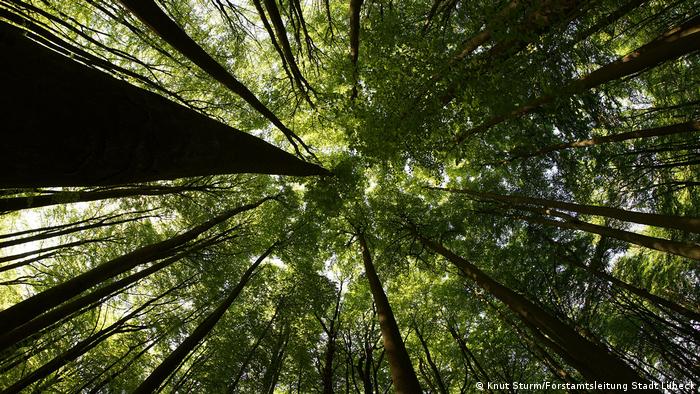 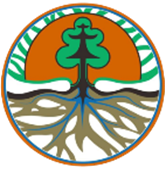 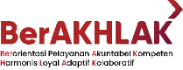 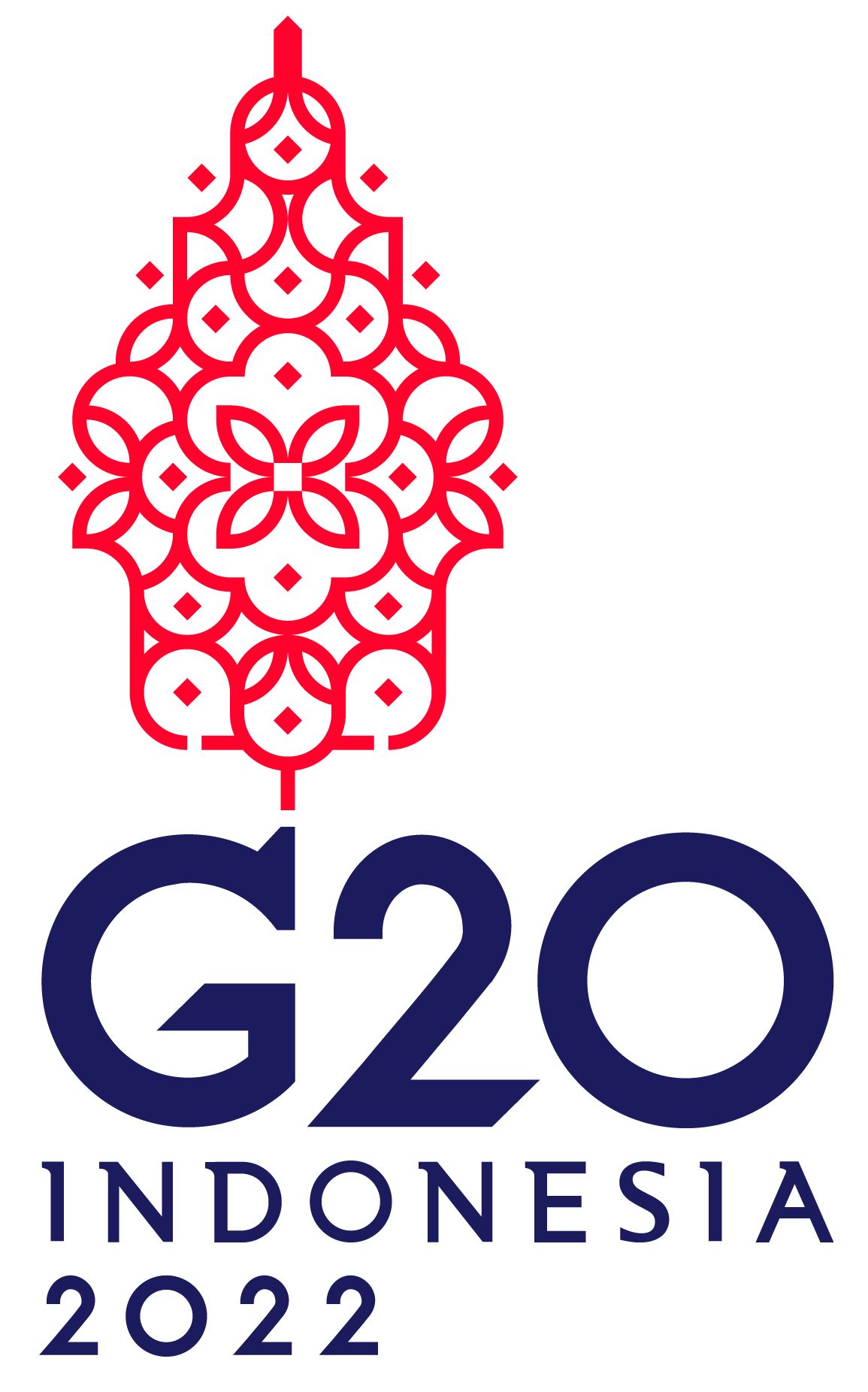 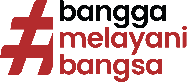 PEMANFAATAN HUTAN
Adalah kegiatan untuk memanfaatkan Kawasan Hutan, memanfaatkan jasa lingkungan, memanfaatkan Hasil Hutan Kayu dan bukan kayu, memungut Hasil Hutan Kayu dan bukan kayu serta mengolah dan memasarkan hasil Hutan secara optimal dan adil untuk kesejahteraan masyarakat dengan tetap menjaga kelestariannya.
Hutan Produksi & Hutan Lindung
PEMANFAATAN HUTAN LINDUNG DAN HUTAN PRODUKSI
Perizinan Berusaha Melalui Multiusaha Kehutanan
di HUTAN PRODUKSI
Perizinan Berusaha Melalui Multiusaha Kehutanan
di HUTAN LINDUNG
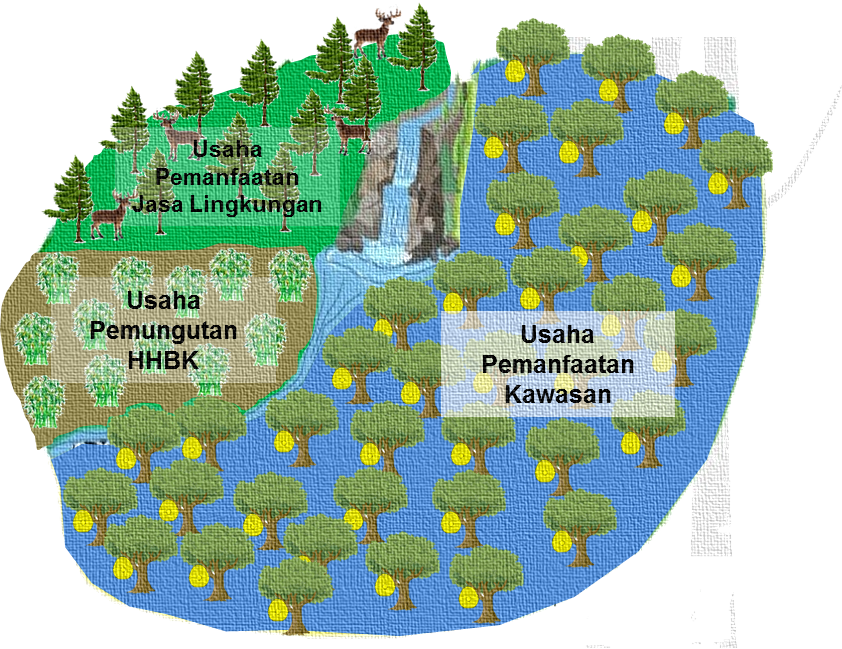 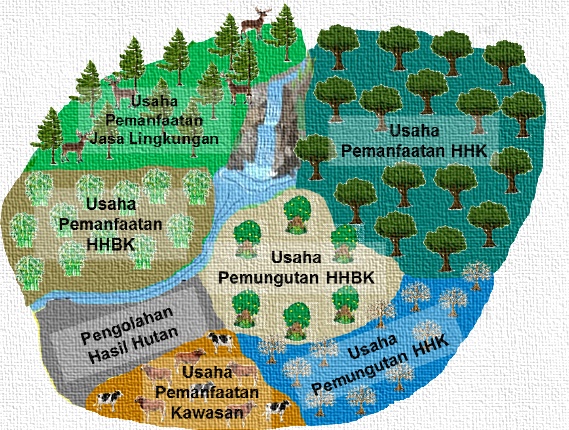 PEMANFAATAN
HUTAN
Pemanfaatan HP & HL melalui pemberian perizinan berusaha pemanfaatan hutan;
Pada HP dapat dilakukan usaha pemanfaatan kawasan, jasling, hasil hutan kayu, hasil hutan bukan kayu s.d. Pengolahan hasil hutan.
Pada HL dapat dilakukan usaha pemanfaatan kawasan, jasa lingkungan dan usaha hasil hutan bukan kayu. 
Social Forestry (Multi usaha: pemanfaatan kayu, HHBK, dan Jasling; akses legal masyarakat)
Pemanfaatan nilai lahan hutan lebih optimal
ARAHAN PEMANFAATAN HUTAN PRODUKSI (JUNI 2021)
HUTAN PRODUKSI (HPT, HP, HPK)
(67,61 JT HA)
Potensi sbg Carbon Sink melalui PERIZINAN BERUSAHA PEMANFAATAN HUTAN dengan MULTI USAHA
Potensi sbg Carbon Pool melalui Moratorium Pemberian Izin Baru
HP di P. Jawa
1,84 JT HA
BELUM DIBEBANI IZIN
32,50 JT HA
TELAH DIBEBANI IZIN
33,27  JT HA*
Carbon Pool
Carbon Sink
* Dibebani izin : Pemanfaatan, Penggunaan, dan atau Pengelolaan
HP/HPT diluar PIPPIB
7,33 JT HA
Berupa Hutan Alam Primer / Gambut (PIPPIB)
9,60 JT HA
Alokasi utk Reforma Agraria (TORA)
2,29 JT HA
Alokasi utk Non Kehutanan (HPK)
4,85 JT HA
Alokasi utk Perhutanan Sosial (PIAPS)
8,42 JT HA
Carbon Pool
DIBERIKAN melalui PERIZINAN BERUSAHA PEMANFAATAN HUTAN Berbasis MULTI USAHA
Potensi sbg Carbon Pool melalui PERHUTANAN SOSIAL dengan MULTI USAHA
SK Menteri LHK No: SK.4607/MENLHK-PHPL/KPHP/HPL.0/6/2021
Tanggal 28 Juni 2021
ARAHAN PEMANFAATAN HUTAN LINDUNG (JUNI 2021)
Potensi sbg Carbon Pool melalui Moratorium Pemberian Izin Baru
HUTAN LINDUNG
(29,77 JT HA)
Berupa Hutan Alam Primer / Gambut (PIPPIB)
5,63 JT HA
Carbon Pool
Hl di P. Jawa
0,67 JT HA
BELUM DIBEBANI IZIN
27,48 JT HA
TELAH DIBEBANI IZIN
1,62 JT HA*
Alokasi utk Reforma Agraria (TORA)
0,46 JT HA
Potensi sbg Carbon Sink melalui HUTSOS dengan MULTIUSAHA
Blok Inti
5,62 JT HA
Blok Pemanfaatn
8,38 JT HA
HL pada KPH Yang Belum Disahkan RPHJP-nya
13,48 JT HA
Alokasi utk Perhutanan Sosial (PIAPS)
2,08 JT HA
Carbon Sink
Carbon Pool
Potensi sbg Carbon Sink melalui PBPH dengan MULTIUSAHA
Arahan Pemanfaatan
0,21 JT HA
Potensi sbg Carbon Pool melalui Perlindungan Hutan
Carbon Sink
SK Menteri LHK No: SK.4607/MENLHK-PHPL/KPHP/HPL.0/6/2021
Tanggal 28 Juni 2021
DIBERIKAN melalui PERIZINAN BERUSAHA PEMANFAATAN HUTAN Berbasis MULTI USAHA
OPTIMASI KEGIATAN MULTI USAHA KEHUTANAN PADA PBPH
01
IUPHHK-HA:
Aktif 213 unit
Tidak aktif 44 unit

IUPHHK-HTI:
Aktif 231 unitTidak aktif 67 unit
PEMANFAATAN 
KAWASAN
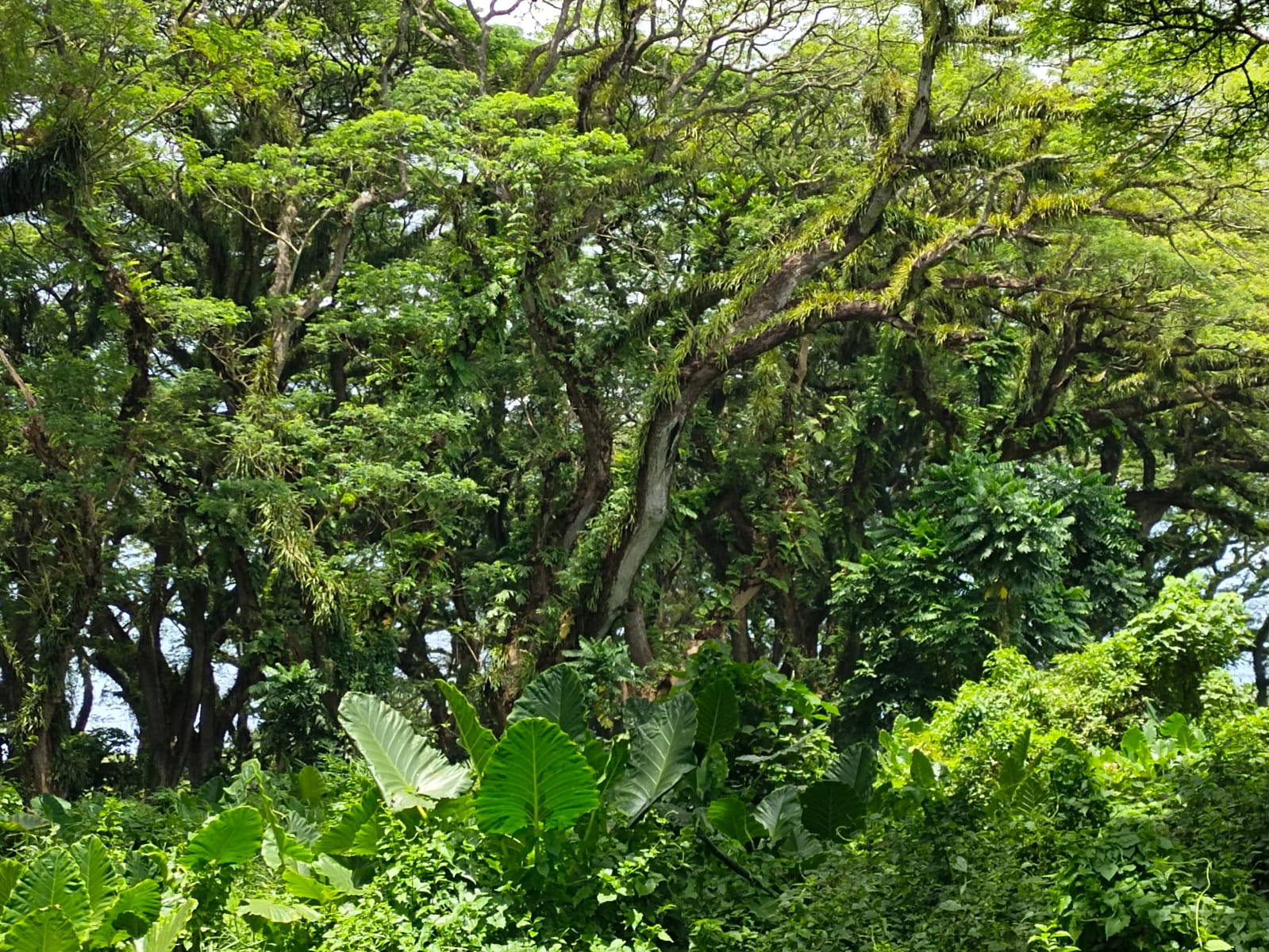 EKOWISATA
PEMANFAATAN AREA DI BAWAH TEGAKAN
PEMANFAATAN 
HASIL HUTAN
02
03
HHK
HHBK
PEMANFAATAN JASA LINGKUNGAN
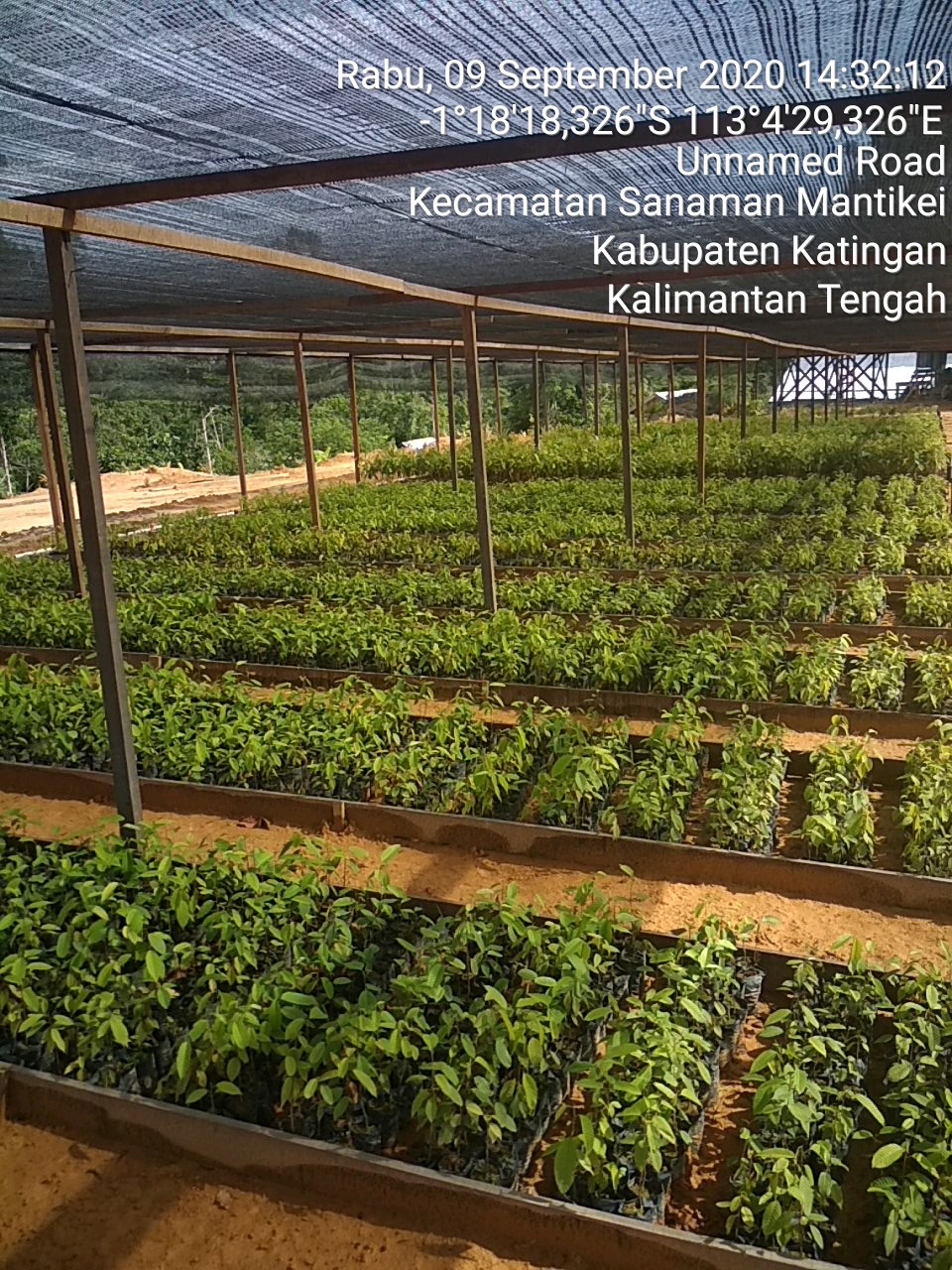 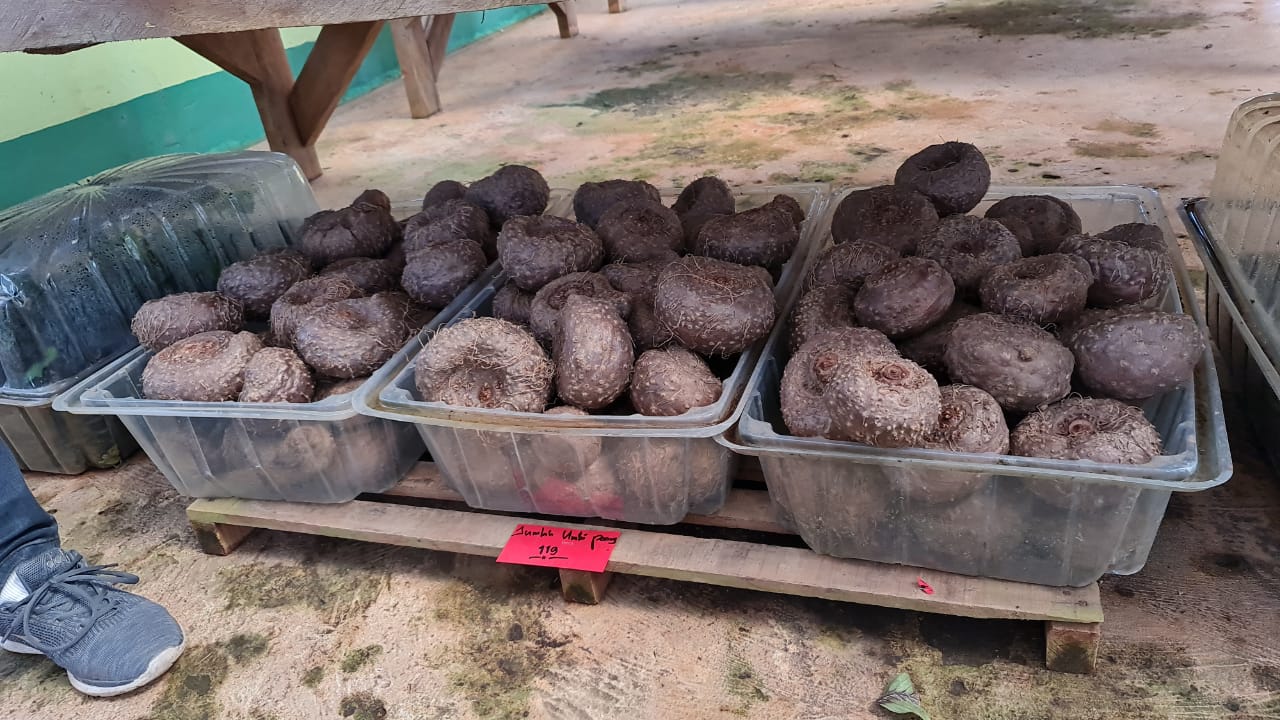 PEMANFAATAN AIR
PENYERAPAN KARBON
PENYIMPANAN KARBON
[Speaker Notes: © Copyright PresentationGO.com – The free PowerPoint and Google Slides template library]
PEMANFAATAN HHBK
Proporsi per pulau
Kebijakan Multi Usaha Kehutanan HHBK untuk meningkatkan:
Produksi HHBK;
Nilai lahan hutan;
Tutupan hutan (memanfaatkan areal di bawah tegakan, pemanfaatan hasil hutan tanpa penebangan) dalam mencapai Indonesia Net Sink FOLU 2030
27,85 %
4,66 %
7,28 %
9,66 %
2,26 %
0,45 %
47,84 %
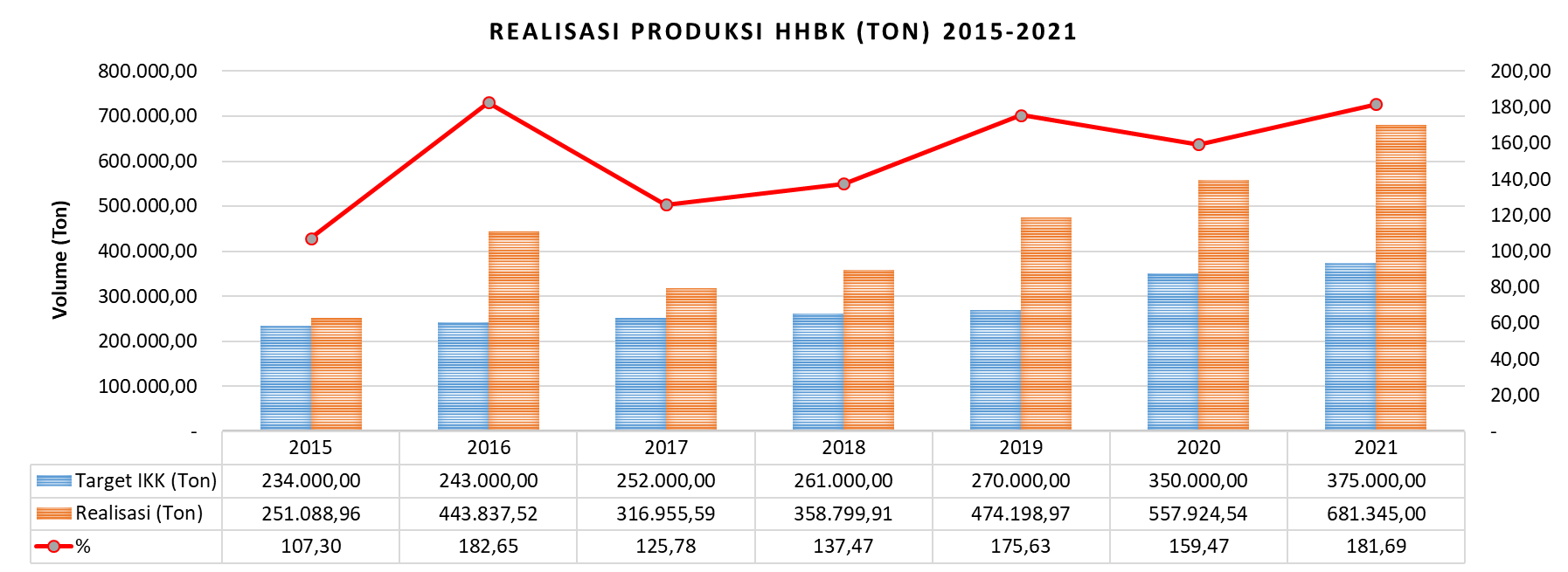 Produksi HHBK
per Des 2021: 
681.345 ton
(Sumber : Satu Data Ditjen PHL)
17
DIREKTORAT JENDERAL PENGELOLAAN HUTAN LESTARI KEMENTERIAN LHK
AGROFORESTRI
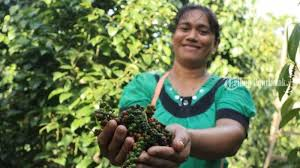 1. MANFAAT EKONOMI
2. MANFAAT EKOLOGI
3. MANFAAT SOSIAL
Menjamin ketahanan pangan, meningkatkan produktivitas dan nilai ekonomi hutan produksi serta menyediakan lapangan kerja
Meningkatkan tutupan dan kualitas hutan dalam meningkatkan daya dukung dan daya tampung lingkungan.
Meningkatkan kemandirian & kesejahteraan serta kualitas hidup masyarakat dengan tetap menjaga kondisi sosial  dan  nilai budaya lokal
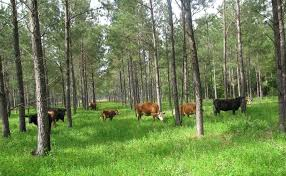 MANFAAT 
AGROFORESTRY
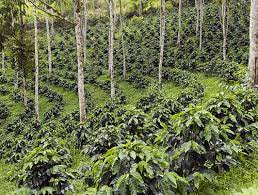 DIREKTORAT JENDERAL PENGELOLAAN HUTAN LESTARI KEMENTERIAN LHK
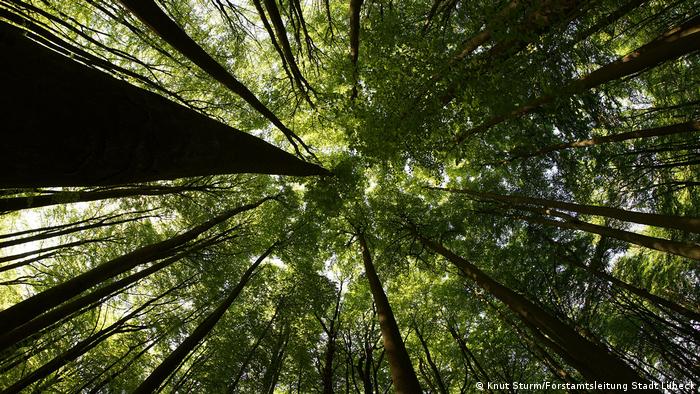 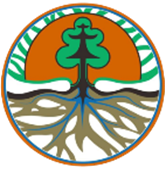 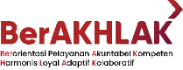 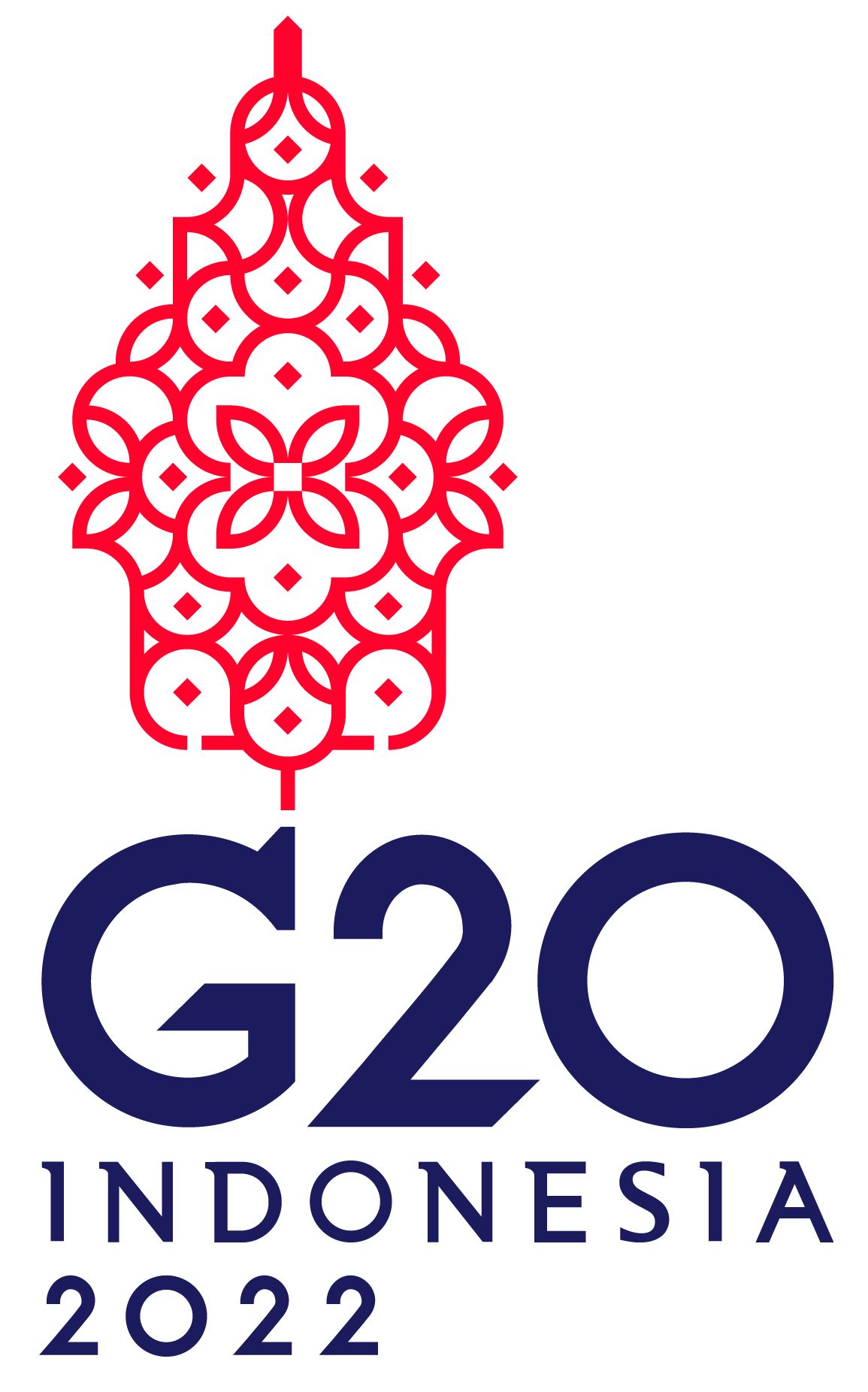 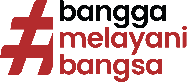 PEMANFAATAN JASA LINGKUNGAN
Pemanfaatan Jasa Lingkungan adalah kegiatan untuk memanfaatkan potensi jasa lingkungan dengan tidak merusak lingkungan dan mengurangi fungsi utamanya. 
melalui kegiatan:
pemanfaatan aliran air; 
pemanfaatan air; 
wisata alam; 
perlindungan keanekaragaman hayati; 
pemulihan lingkungan; atau 
penyerapan dan/atau penyimpanan karbon.
Dukungan Regulasi
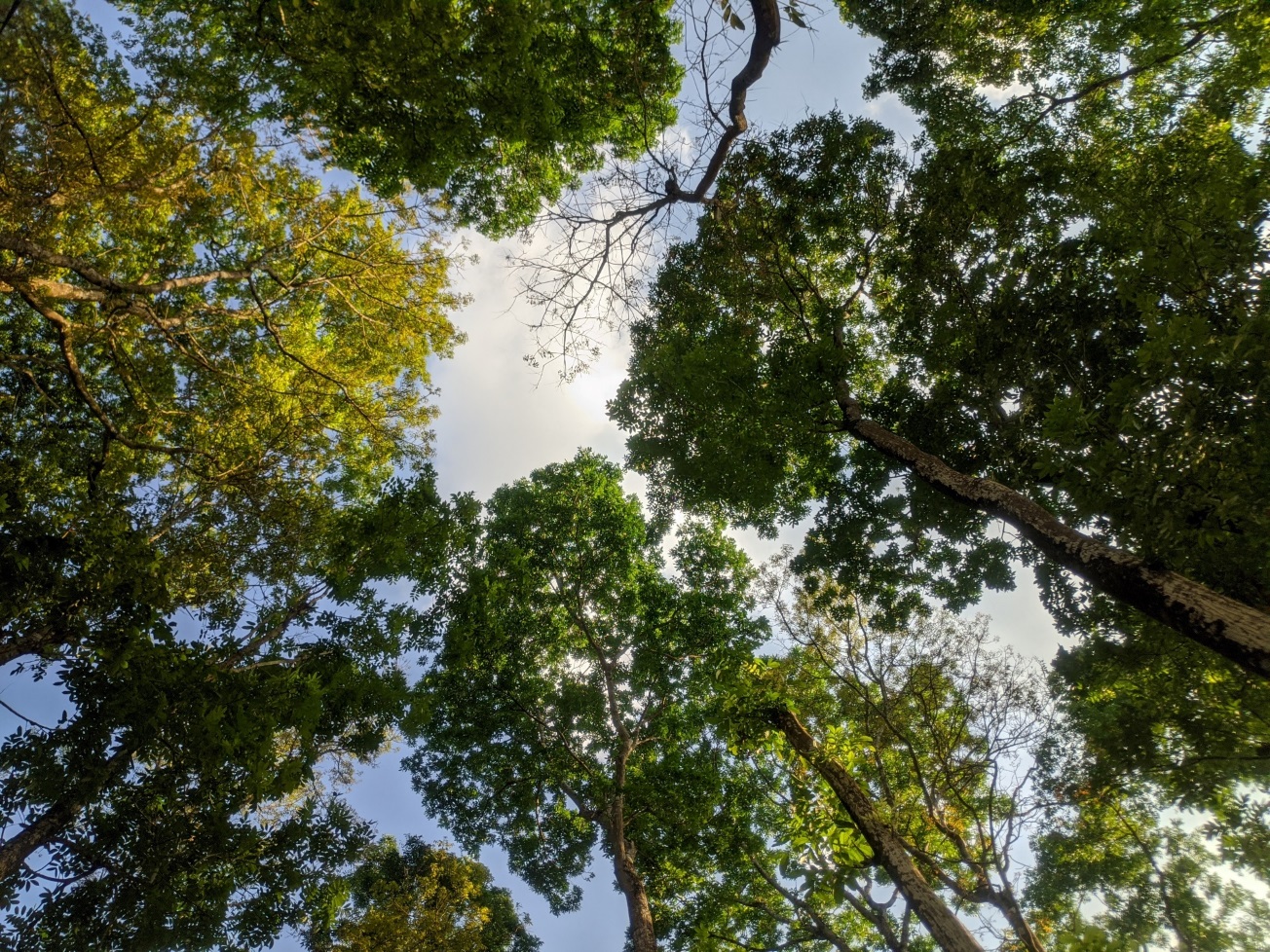 Perpres 98 tahun 2021 
tentang Penyelenggaraan Nilai Ekonomi Karbon untuk Pencapaian Target Kontribusi yang Ditetapkan Secara Nasional dan Pengendalian Emisi Gas Rumah Kaca dalam Pembangunan Nasional
“
“
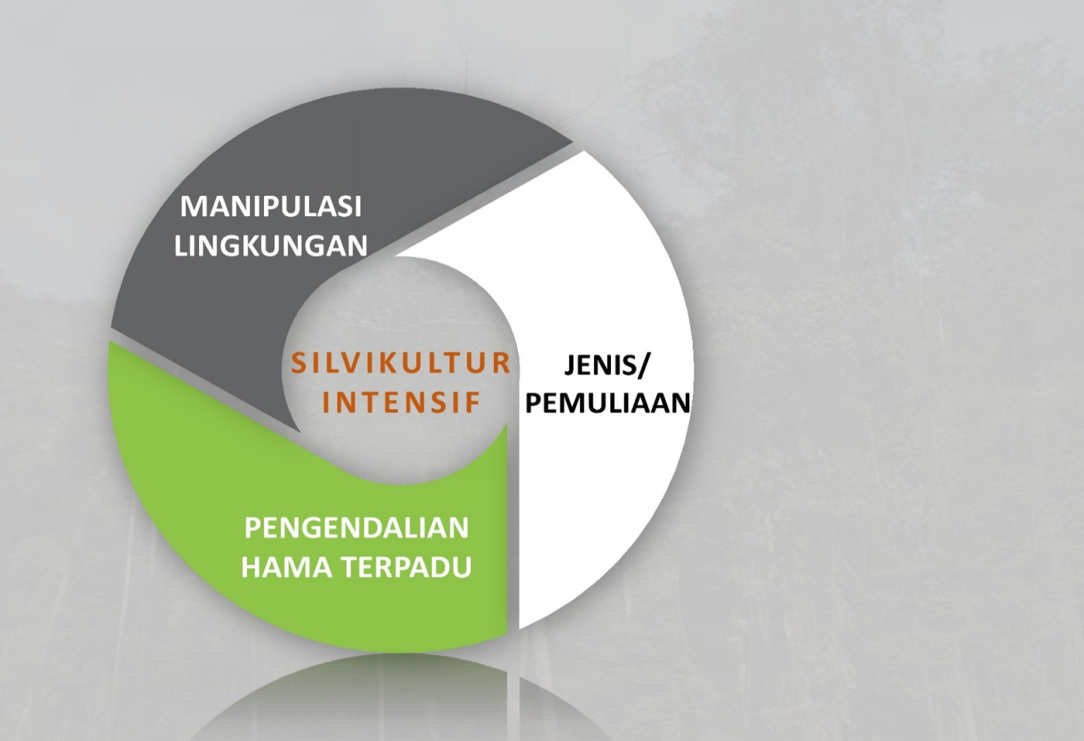 MENUJU PELESTARIAN DAN PENINGKATAN MANFAAT HUTAN ALAM
SILIN
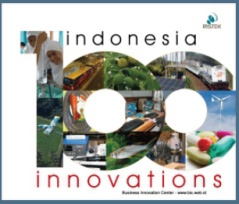 100 BEST INNOVATIONS
MINISTRY OF RESEARCH AND TECHNOLOGY
 IN 2008
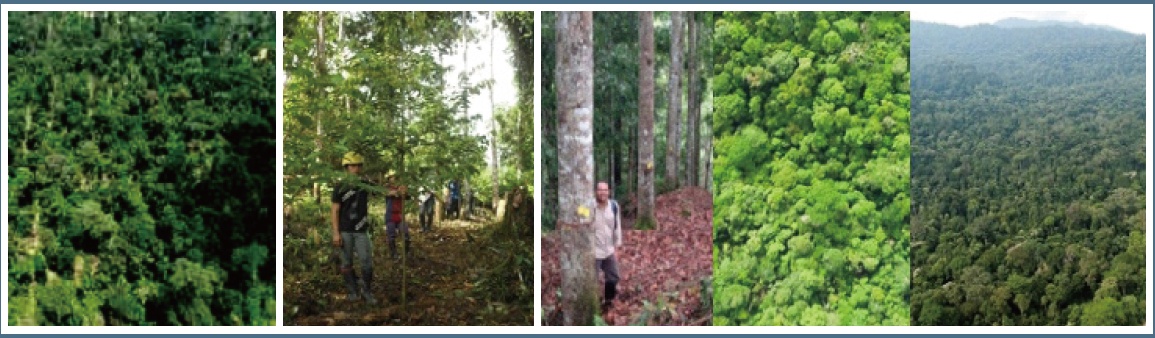 Teknik SILIN
Mengintegrasikan pemuliaan pohon, manipulasi lingkungan dan pengelolaan organisme pengganggu tanaman pada tegakan pohon dan lingkungannya untuk mempercepat pertumbuhan tanaman
DAMPAK
MANFAAT
Aspek Penyerapan Karbon
Mampu menyerap karbon hingga 250 ton C/Ha dalam kurun waktu 25 tahun, dua kali lipat dari kemampuan sistem TPTI yang hanya 115 ton C/Ha
Aspek Vegetasi
1. Teknik SILIN tidak mengubah struktur vegetasi hutan alam (menggunakan ras unggul lokal)
2. Meningkatkan nilai variabilitas genetik sebesar 12% dibandingkan dengan regenerasi alami
3. Mengurangi laju erosi tanah hingga 76% dan aliran air permukaan tanah menjadi 62%
4. Menjaga tingkat kesuburan tanah
Meningkatkan produktivitas hutan alam sekunder sebagai pasokan industri
Membantu menyelamatkan hutan alam yang tersisa beserta fungsinya
Memperbaiki lingkungan dengan kemampuannya untuk menyerap CO2
penyiapan lahan                      tanaman 1 tahun                             tanaman 20 tahun  menuju hutan alam
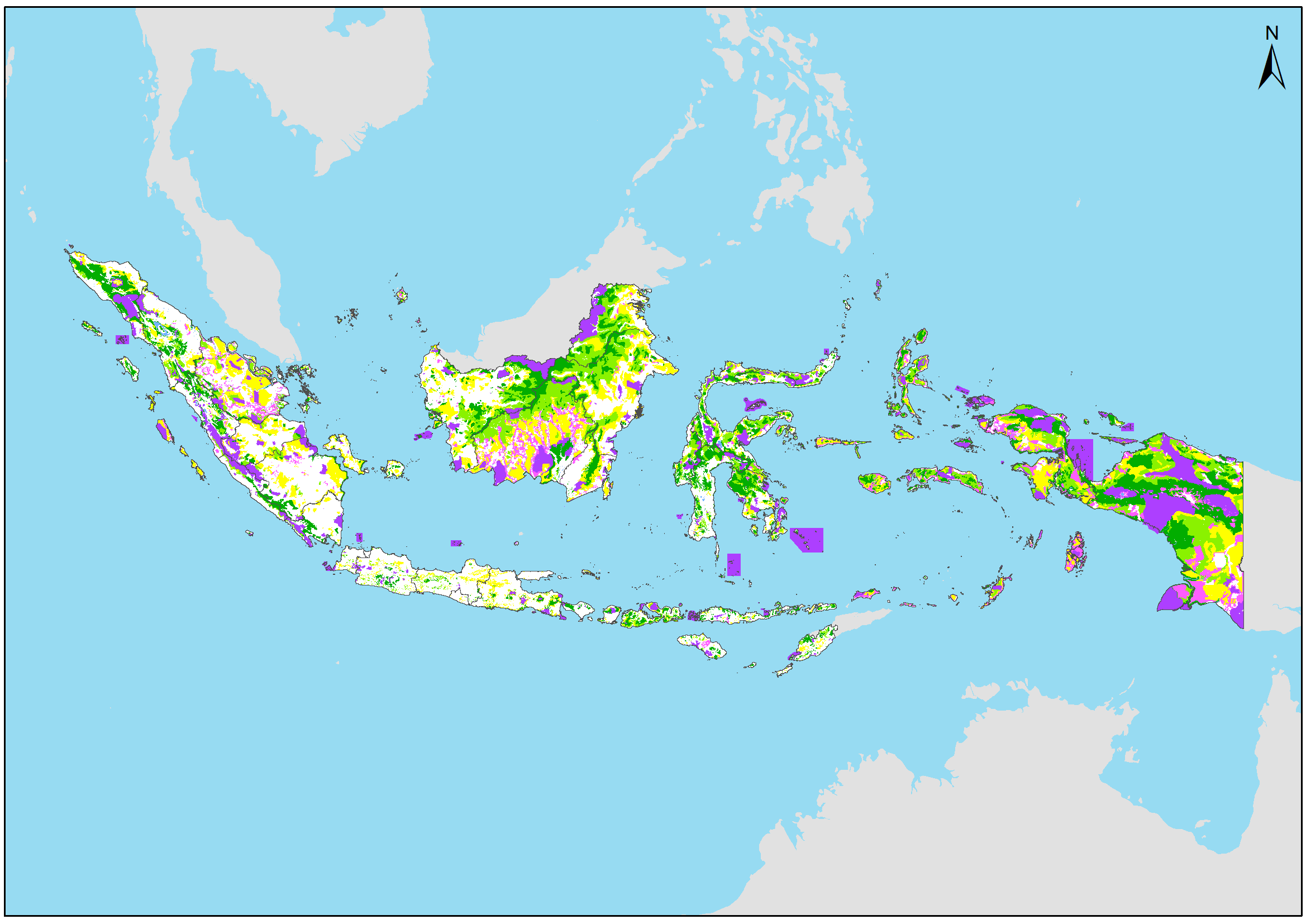 PBPH YANG MENERAPKAN 
TEKNIK SILIN
Teknik SILIN telah diterapkan di  119 unit PBPH (s.d Juni 2022).
Realisasi tanaman 1999 – Juni 2022 seluas 164.730 ha.
Sebaran Pelaksana SILIN:
Kaltim 28 UM
Kaltara 10 UM 
Kalbar 6 UM
Kalteng 33 UM
Kalsel 3 UM
Sulteng 1 UM
Sumut 2 UM
Sumbar 1 UM
Bengkulu 2 UM
Maluku 5 UM
Malut 5 UM
Papua 8 UM 
Papua Barat 12 UM.
Riau 1 UM
Jambi 2 UM
10 UM
2 UM
5 UM
6 UM
1 UM
12 UM
2 UM
28 UM
1 UM
1 UM
33 UM
8 UM
3 UM
2 UM
5 UM
DAMPAK IMPLEMENTASI RIL TERHADAP EMISI CO2 & STOK KARBON HUTAN ALAM
Penerapan RIL mampu meningkatkan daya serap CO2 sebesar 1,7 kali dan meningkatkan jumlah simpanan karbon hutan sebesar 1,56 kali
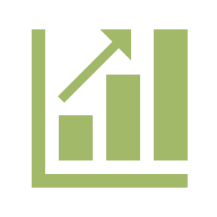 Mampu meningkatkan laju penyerapan CO2 dan penyimpanan karbon hutan
Mampu menjaga penyimpanan Karbon dan mengurangi emisi CO2
Penyimpanan karbon biomassa hutan pada penebangan konvensional hanya 45%, sedangkan pada penebangan dengan RIL adalah 77%. Selain itu, RIL mampu menurunkan emisi CO2 sebesar 41%
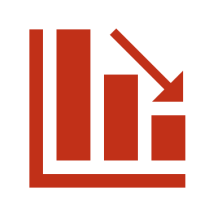 Sasaki dkk. (2016):
Penerapan RIL di hutan alam tropis dapat menurunkan emisi CO2 sebesar 29-50% dari emisi CO2 yang disebabkan oleh deforestasi dan perubahan penggunaan lahan.
Berdasarkan hasil penelitian Elias* (2014) tentang Cadangan Karbon Hutan di Atas Permukaan Tanah pada Petak Penebangan Konvensional dan RIL di Kawasan IUPHHK    PT. Inhutani II, Malinau
Guru Besar pada Fakultas Kehutanan dan Lingkungan, IPB University
PBPH PELAKSANA RIL
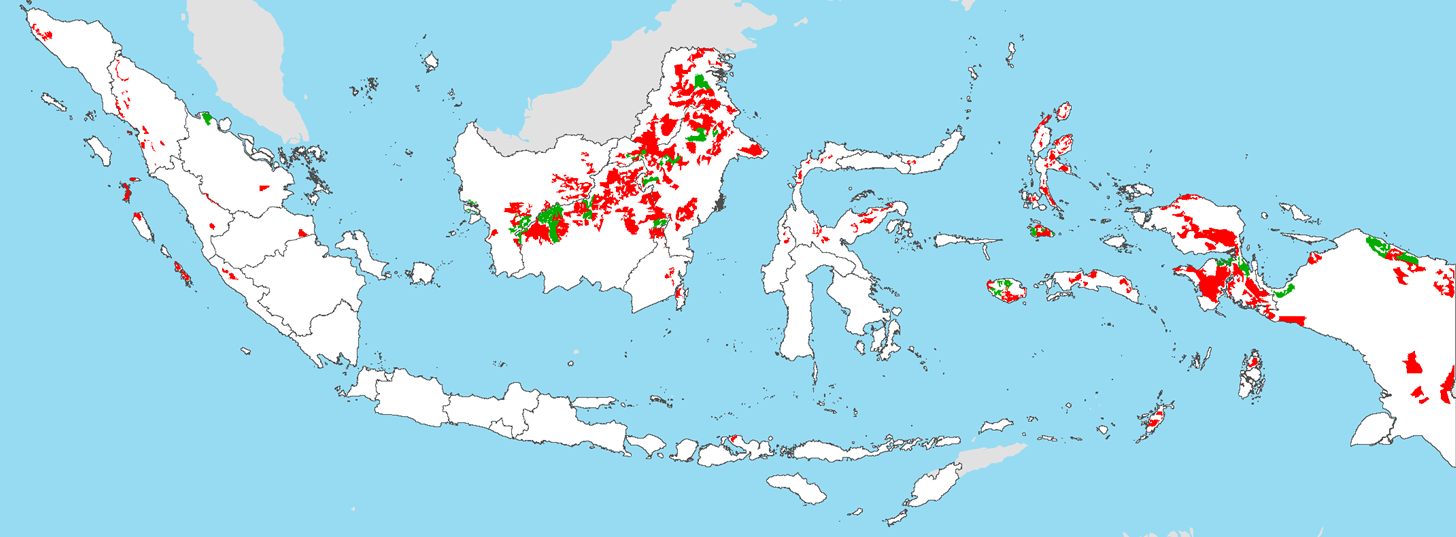 Legenda:
PBPH Pelaksana RIL
PBPH Belum RIL
RIL 31 unit (63.789,40 Ha)
Belum RIL
220 unit
251 
Unit PBPH
3
. STRATEGI IMPLEMENTASIPENGELOLAAN HUTAN LESTARI MENUJU INDONESIA FOLU NET SINK 2030
STRATEGI IMPLEMENTASIPENGELOLAAN HUTAN LESTARI MENUJU INDONESIA FOLU NET SINK 2030
Menyusun roadmap Multi Usaha Kehutanan dan Pemanfaatan Jasa Lingkungan;
Pendampingan berkelanjutan melibatkan pakar (akademisi) dan KLHK;
Peningkatan kapasitas SDM;
R & D berkelanjutan;
Promosi dan publikasi;
Penyusunan pedoman inventarisasi potensi dan penghitungan karbon pada PBPH;
Dukungan anggaran dari pemerintah maupun pelaksana (PBPH);
Kajian terkait insentif bagi PBPH pelaksana kegiatan pendukung Indonesia FOLU Net Sink 2030;
Koordinasi dan sinkronisasi lintas sektoral dalam mendukung Indonesia FOLU Net Sink 2030;
Mendorong pemanfaatan multi usaha kehutanan pada PBPH yang tidak aktif.
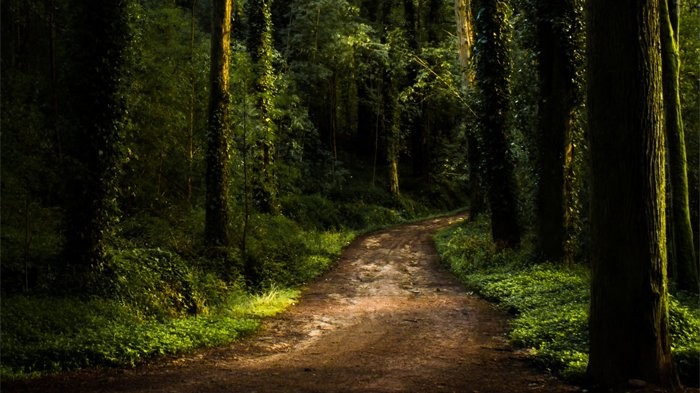 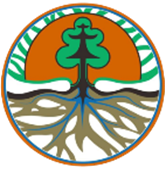 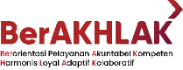 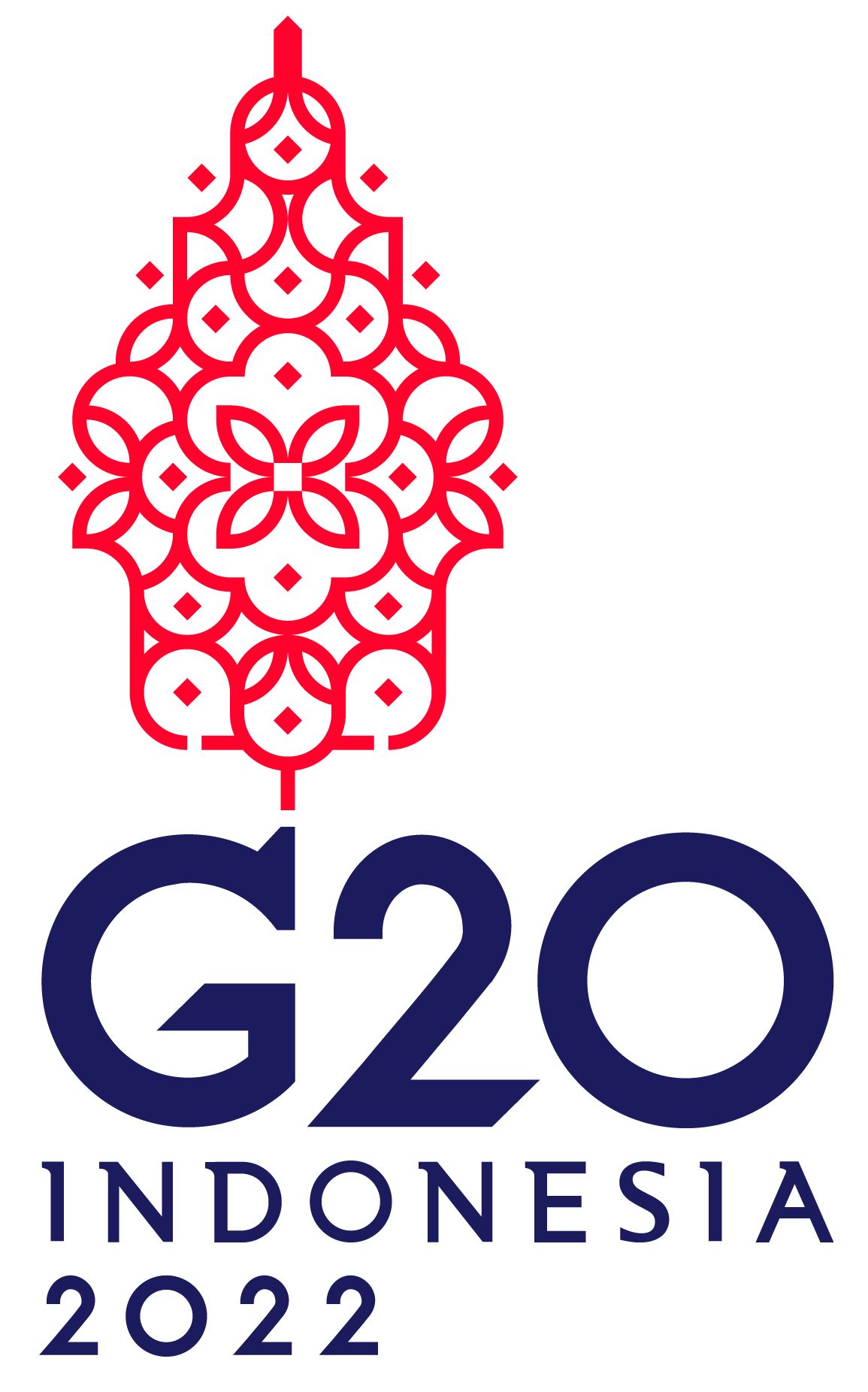 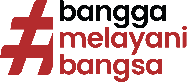 SIMPULAN
PBPH Multiusaha Kehutanan memberikan dukungan terhadap FOLU Net Sink 2030 dalam hal perlindungan dan peningkatan tutupan lahan, serta kelestarian hutan yang dilakukan oleh pemegang PBPH
Perlunya adanya dukungan dari semua kalangan baik Pemeritah, Organisasi Masyarakat, Pelaku Usaha, serta Akademisi, agar tercapainya FOLU Net Sink 2030
27
Terima kasih
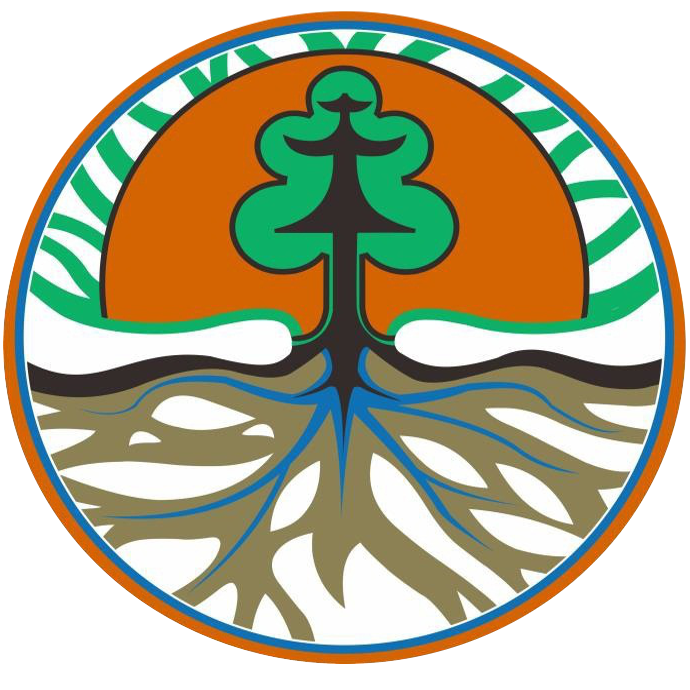 Direktorat Jenderal Pengelolaan Hutan Lestari
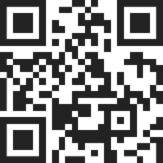 https://phl.menlhk.go.id
@Ditjen Pengelolaan Hutan Lestari
@DitjenPHL
@DitjenPHL
@Ditjen Pengelolaan Hutan Lestari